主催：いわてグローカル人材育成推進協議会　協力：岩手県外国人留学生就職支援協議会
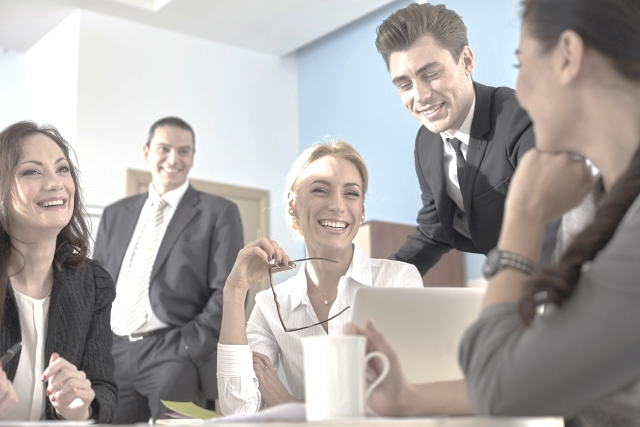 外国人の雇用を考える
企業向けセミナー
外国人の雇用を考える
企業向けセミナー
日時：2018年   9月18日（火）13:30~15:30
場所：いわて県民情報センター(アイーナ)5階 会議室501
近い将来県内留学生等の外国人を雇用したいと考えている企業向けセミナーを下記のとおり開催します。たくさんのご参加お待ちしております。
定員
１　外国人の雇用に向けての留意点等　　岩手県行政書士会　中澤　弘文　氏
２　外国人を雇用している企業及び被雇用外国人からの事例紹介　　経営者　株式会社長栄館、株式会社いわてラボ　代表取締役　照井　貴博　氏　　　  被雇用外国人　エチエバン　セバスチャン氏（国籍：フランス）
内容
３　グローバルキャリアフェア及び外国人を対象としたインターンシップ事業の紹介・
         企業募集案内
50名
岩手県内に事務所を有する企業
対象
申込
方法
下記Email又はFAX番号まで会社名、参加者名及び連絡先（Email及び電話番号）をお知らせください。９月14日（金）締め切り
申込先
申込先
いわてグローカル人材育成推進協議会事務局（公益財団法人岩手県国際交流協会）
〒020-0045　盛岡市盛岡駅西通1-7-1　アイーナ5階国際交流センター
Tel : 019-654-8900　FAX : 019-654-8922　Email：glocal-iwate@iwate-ia.or.jp
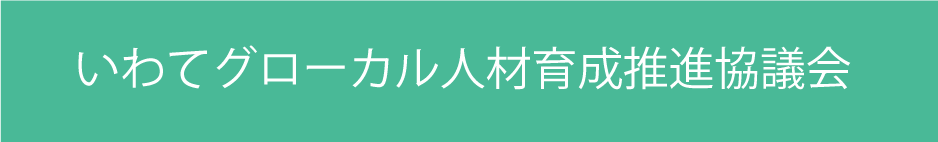